DIAMOND
WELCOME TO
YOUR SUBTITLE HERE
TABLE OF CONTENTS
3
1
2
ABOUT US
WELCOME MESSAGE
CORE VALUES
Green marketing is a practice whereby companies seek to go above and beyond.
Green marketing is a practice whereby companies seek to go above and beyond.
Green marketing is a practice whereby companies seek to go above and beyond.
5
6
4
OUR VISION
PICTURE + TEXT
MEET THE TEAM
Green marketing is a practice whereby companies seek to go above and beyond.
Green marketing is a practice whereby companies seek to go above and beyond.
Green marketing is a practice whereby companies seek to go above and beyond.
YOUR SUBTITLE HERE
ABOUT US
Green marketing is a practice whereby companies seek to go above and beyond traditional marketing by promoting environmental core values in the hope that consumers will associate these values with their company or brand. 
Green marketing may refer to the production process, to the products or services themselves, or both. Companies that succeed in "going green" are able to attract the attention and investment dollars of those pursuing socially responsible investments (SRI).
YOUR SUBTITLE HERE
OUR WELCOME MESSAGE
JANE DOE
CEO & FOUNDER
Green marketing is a practice whereby companies seek to go above and beyond traditional marketing by promoting environmental core values in the hope that consumers will associate these values with their company or brand.
YOUR SUBTITLE HERE
CORE VALUES
YOUR VALUE 1
YOUR VALUE 2
YOUR VALUE 3
Green marketing is a practice whereby companies seek to go above and beyond traditional.
Green marketing is a practice whereby companies seek to go above and beyond traditional marketing by promoting.
Green marketing is a practice whereby companies seek to go above and beyond traditional.
YOUR SUBTITLE HERE
OUR MISSION
Green marketing is a practice whereby companies seek to go above and beyond traditional marketing by promoting environmental core values in the hope that consumers will associate these values with their company or brand. 
Green marketing may refer to the production process, to the products or services themselves, or both. Companies that succeed in "going green" are able to attract the attention and investment dollars of those pursuing socially responsible investments (SRI).
YOUR SUBTITLE HERE
OUR VISION
Green marketing is a practice whereby companies seek to go above and beyond traditional marketing by promoting environmental core values in the hope that consumers will associate these values with their company or brand. 
Green marketing may refer to the production process, to the products or services themselves, or both. Companies that succeed in "going green" are able to attract the attention and investment dollars of those pursuing socially responsible investments (SRI).
YOUR SUBTITLE HERE
MEET THE TEAM
SUZANNE DEAN
KENNY MARSH
BRENDA WILSON
CEO & FOUNDER
CEO & FOUNDER
CEO & FOUNDER
YOUR SUBTITLE HERE
MEET THE TEAM
SHAWN QUINN
JULIA GARNER
ROSIE DUNCAN
KAY FRANCIS
CEO & FOUNDER
CEO & FOUNDER
CEO & FOUNDER
CEO & FOUNDER
YOUR SUBTITLE HERE
OUR SERVICES
SERVICE 1
SERVICE 2
SERVICE 3
SERVICE 4
Green marketing is a practice where.
Green marketing is a practice where.
Green marketing is a practice where.
Green marketing is a practice where.
SERVICE 5
SERVICE 6
SERVICE 7
SERVICE 8
Green marketing is a practice where.
Green marketing is a practice where.
Green marketing is a practice where.
Green marketing is a practice where.
2013
Green marketing is a practice whereby companies seek to go above and.
2015
Green marketing is a practice whereby companies seek to go above and.
YOUR SUBTITLE HERE
OUR HISTORY
2017
Green marketing is a practice whereby companies seek to go above and.
2019
Green marketing is a practice whereby companies seek to go above and.
YOUR SUBTITLE HERE
BUSINESS MODEL
YOUR TITLE
Green marketing is a practice whereby companies seek to go above and.
YOUR TITLE
Green marketing is a practice whereby companies seek to go above and.
YOUR TITLE
Green marketing is a practice whereby companies seek to go above and.
YOUR SUBTITLE HERE
3 STEPS
STEP 01 TITLE
1
Green marketing is a practice whereby companies seek to go above and.
2
STEP 02 TITLE
Green marketing is a practice whereby companies seek to go above and.
3
STEP 03 TITLE
Green marketing is a practice whereby companies seek to go above and.
“
Green marketing is a practice whereby companies seek to go above and beyond traditional marketing by promoting environmental core values in the hope that consumers will associate these values with their company or brand. Engaging in these sustainable activities can lead to creating a new product line that caters to a new target market. This is also.
ABRAHAM LINCOLN
YOUR SUBTITLE HERE
TESTIMONIALS
“Green marketing is a practice whereby companies seek to above and beyond traditional marketing by promoting core values in the hope.”
“Green marketing is a practice whereby companies seek to above and beyond traditional marketing by promoting core values in the hope.”
“Green marketing is a practice whereby companies seek to above and beyond traditional marketing by promoting core values in the hope.”
LORRAINE MASSEY
LUCILLE ELLIS
DEWEY CARR
CEO, GOOGLE
CEO, FACEBOOK
CEO, AMAZON
YOUR SUBTITLE HERE
OUR PARTNERS
Green marketing is a practice whereby companies seek to go above and beyond traditional marketing by promoting environmental core values in the hope that consumers will associate these values with their company or brand. Engaging in these sustainable activities can lead to creating a new product line that caters to a new target market.
YOUR SUBTITLE HERE
WHAT WE DO
PROJECT TITLE
Green marketing is a practice whereby companies seek to go above and.
PROJECT TITLE
Green marketing is a practice whereby companies seek to go above and.
YOUR SUBTITLE HERE
PRICE TABLES
JUNIOR
REGULAR
SENIOR
$50/YR
$150/YR
$350/YR
Access to 50 brushes & icon sets
Last upgrade design tools
1 hour training per month
Access to 500 brushes & icon sets
Monthly upgrades design tools
3 hours training per month
Access to 1000 brushes & icon sets
Early access for design tools
10 hours training per month
SIGN UP
SIGN UP
SIGN UP
PROJECT TITLE
Green marketing is a practice whereby companies seek to go.
PROJECT TITLE
PROJECT TITLE
Green marketing is a practice whereby companies seek to go.
Green marketing is a practice whereby companies seek to go.
PROJECT TITLE
Green marketing is a practice whereby companies seek to go.
YOUR SUBTITLE HERE
WORLD MAP
YOUR SUBTITLE HERE
UNITED STATES MAP
TITLE 01
Green marketing is a practice whereby companies seek to go above and beyond traditional marketing.
TITLE 02
Green marketing is a practice whereby companies seek to go above and beyond traditional marketing.
TITLE 03
Green marketing is a practice whereby companies seek to go above and beyond traditional marketing.
YOUR SUBTITLE HERE
PICTURE + TEXT
Green marketing is a practice whereby companies seek to go above and beyond traditional marketing by promoting environmental core values in the hope that consumers will associate these values with their company or brand. Engaging in these sustainable activities can.
YOUR SUBTITLE HERE
ORG CHART
JOHN WAYNE
President
JANICE RUIZ
CECELIA PAGE
TEAM 1
Manager
Manager
LYNN KELLLER
BRIDGET KELLY
TEAM 2
Manager
Manager
CYNTHIA VEGA
SHERRY BLAKE
TEAM 3
Manager
Manager
YOUR SUBTITLE HERE
CHART WITH KEY POINTS
BUSINESS KEY POINTS
CLIENT’S OPINIONS
Green marketing is a practice whereby companies seek to go above and
Traditional marketing by promoting environmental core values in the hope
Consumers will associate these values with their company or brand.
Green marketing is a practice whereby companies seek to go above.
01
Green marketing is a practice whereby companies seek to go above.
02
YOUR SUBTITLE HERE
LINE AREA CHART
DIGITAL TRAFFIC OVER THE PAST 30 DAYS
Green marketing is a practice whereby companies seek to go above and beyond traditional marketing.
Green marketing is a practice whereby companies seek to go above and beyond traditional marketing.
01
02
YOUR SUBTITLE HERE
SECTION 
BREAK
Green marketing is a practice whereby companies seek to go above and beyond traditional marketing by promoting environmental core values in the hope that consumers will associate these values with their company or brand. Engaging in these sustainable activities can lead to creating a new.
YOUR SUBTITLE HERE
SOCIAL MEDIA STATS
3.1 FOLLOWERS
900K LIKES
4M FOLLOWERS
Green marketing is a practice whereby companies seek to go.
Green marketing is a practice whereby companies seek to go.
Green marketing is a practice whereby companies seek to go.
YOUR SUBTITLE HERE
PHONE MOCKUP
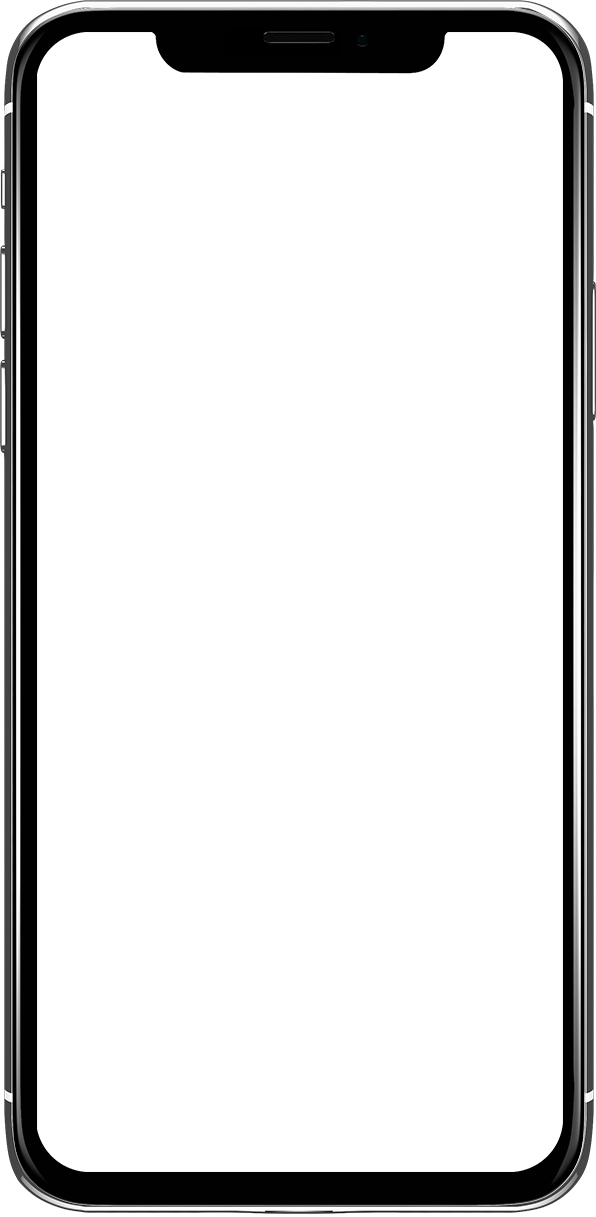 FEATURE 01
FEATURE 02
Green marketing is a practice whereby companies seek to.
Green marketing is a practice whereby companies seek to.
FEATURE 03
FEATURE 04
Green marketing is a practice whereby companies seek to.
Green marketing is a practice whereby companies seek to.
YOUR SUBTITLE HERE
LAPTOP MOCKUP
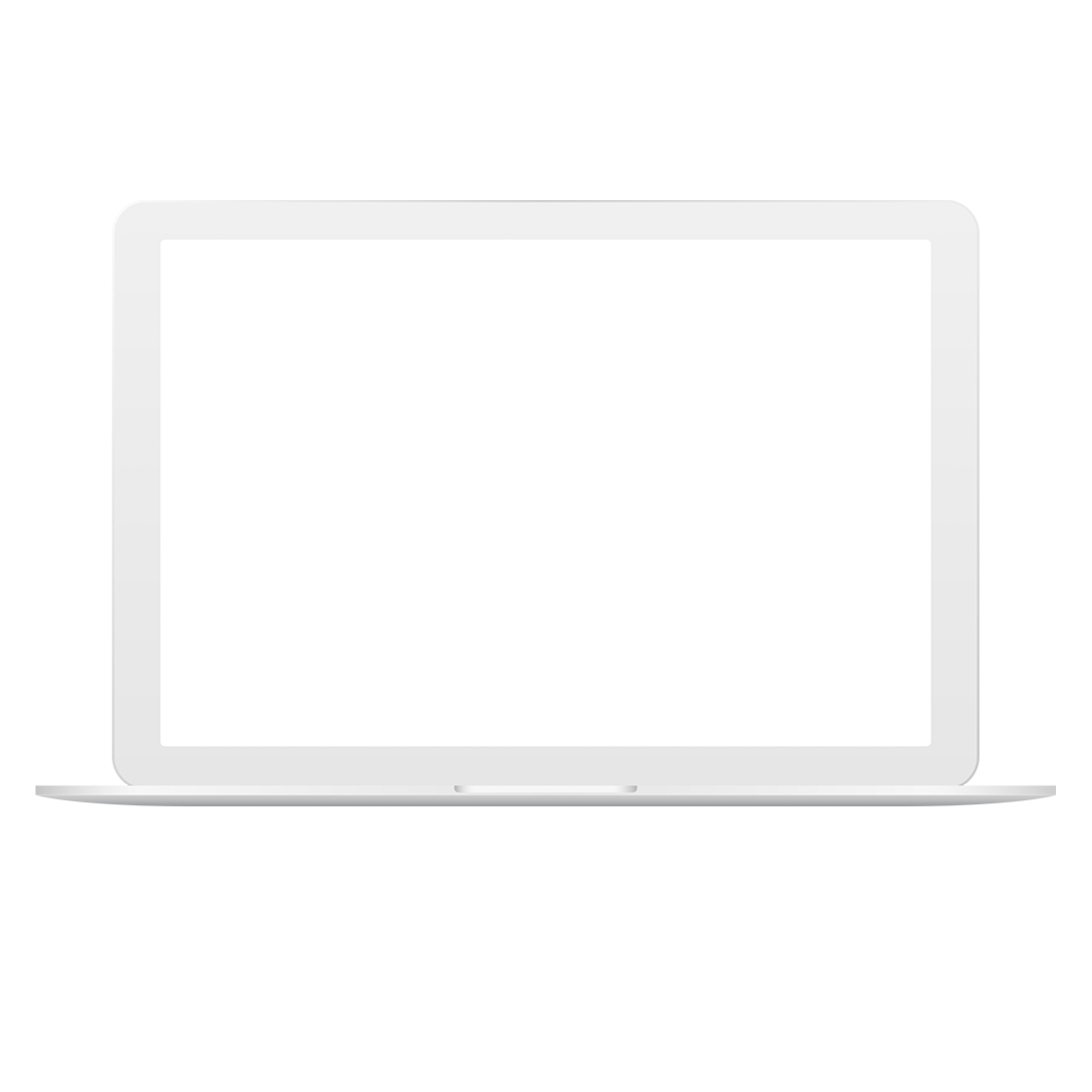 Green marketing is a practice whereby companies seek to go above and beyond traditional marketing by promoting environmental core values in the hope that consumers will associate these values with their company or brand. Engaging in these sustainable activities can lead to creating a new product line that caters to a new target market. This is also sometimes known as sustainable marketing, environmental marketing or ecological marketing.
YOUR SUBTITLE HERE
DESKTOP MOCKUP
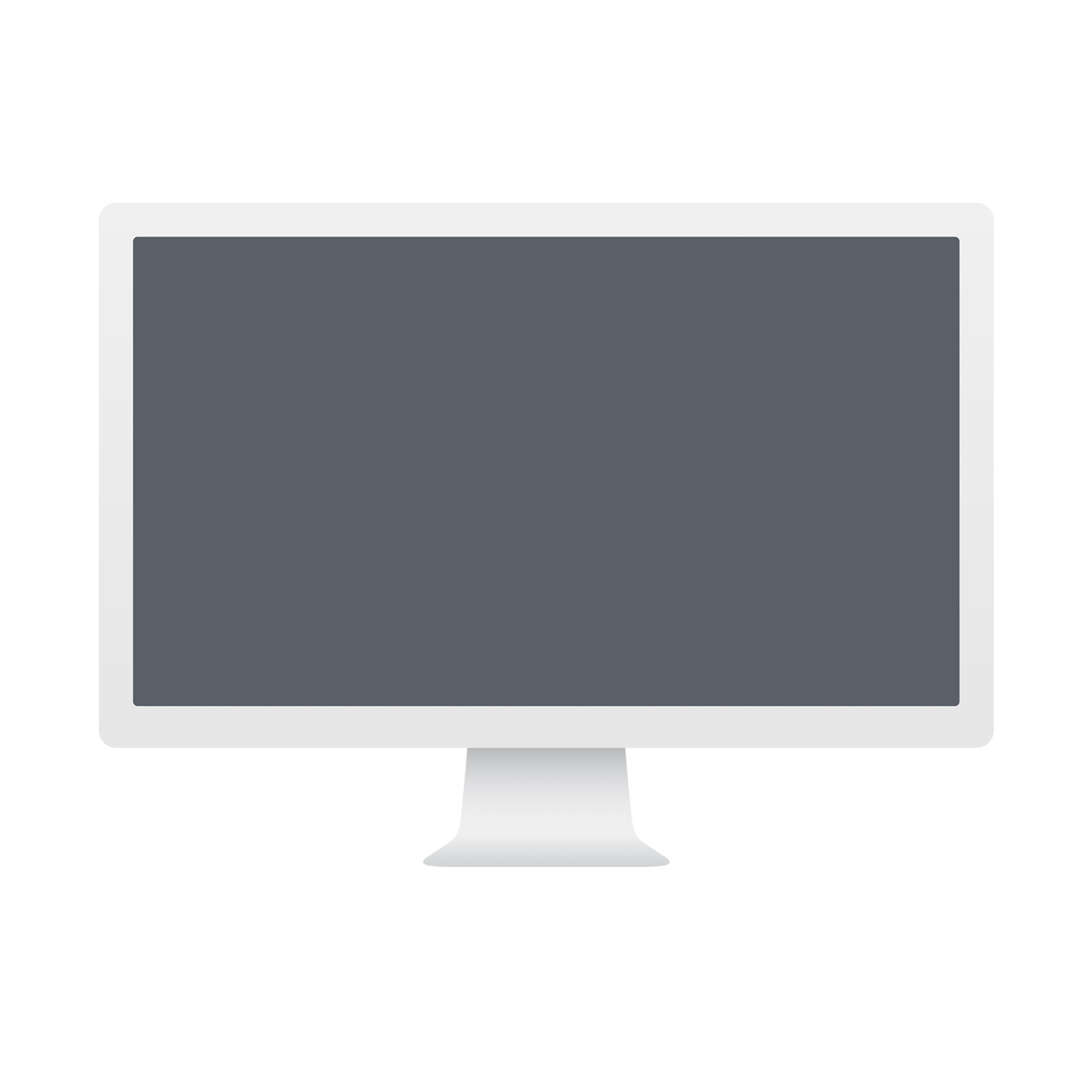 Green marketing is a practice whereby companies seek to go above and beyond traditional marketing by promoting environmental core values in the hope that consumers will associate these values with their company or brand. Engaging in these sustainable activities can lead to creating a new product line that caters to a new target market. This is also sometimes known as sustainable marketing, environmental marketing or ecological marketing.
YOUR SUBTITLE HERE
LOCATION
GET IN TOUCH
CONTACT US
1233 Main Street, Los Angeles, CA
(333) 234 - 8655
info@yourdomain.com
HOURS
MORE INFO
Green marketing is a practice whereby companies seek to go above and beyond traditional marketing by promoting.
Mon-Fri 8AM – 6PM
Weekends closed
www.yourdomain.com
YOUR SUBTITLE HERE
ONE COLUMN TEXT
Green marketing is a practice whereby companies seek to go above and beyond traditional marketing by promoting environmental core values in the hope that consumers will associate these values with their company or brand. Engaging in these sustainable activities can lead to creating a new product line that caters to a new target market. This is also sometimes known as sustainable marketing, environmental marketing or ecological marketing.
Ben and Jerry's, Whole Foods, Starbucks, Johnson & Johnson, Method and Timberland are among the publicly traded companies that have employed green marketing strategies, stressing the sustainability of their products or the green methods employed in their packaging or retail stores.
Green marketing may refer to the production process, to the products or services themselves, or both. Companies that succeed in "going green" are able to attract the attention and investment dollars of those pursuing socially responsible investments (SRI), an investment strategy of owning shares of only those companies that have committed to sustainability, social responsibility and good corporate governance. Once a niche market, SRI investing has grown rapidly in the past few years, with several SRI mutual funds and ETFs offered that actively look for companies such as those with green marketing practices.
Green marketing may also refer to the production and marketing of goods based on their pro-environmental factors. Such a product or service may be environmentally friendly in itself, in addition to being produced in a sustainable way. This may include avoiding toxic materials in the product, the use of recycled materials in the product, products made from renewable materials (such as bamboo or hemp), not using excessive packaging, or products designed to be repairable and not "throwaway.”
YOUR SUBTITLE HERE
TWO COLUMNS TEXT
pursuing socially attract the attention and investment dollars of those pursuing socially responsible investments (SRI), an investment strategy of owning shares of only those companies that have committed to sustainability, social responsibility and good corporate governance. Once a niche market, SRI investing has grown rapidly in the past few years, with several SRI mutual funds and ETFs offered that actively look for companies such as those with green marketing practices.
Green marketing may also refer to the production and marketing of goods based on their pro-environmental factors. Such a product or service may be environmentally friendly in itself, in addition to being produced in a sustainable way. This may include avoiding toxic materials in the product, the use of recycled materials in the product, products made from renewable materials (such as bamboo or hemp), not using excessive packaging, or products designed to be repairable and not "throwaway."
Green marketing is a practice whereby companies seek to go above and beyond traditional marketing by promoting environmental core values in the hope that consumers will associate these values with their company or brand. Engaging in these sustainable activities can lead to creating a new product line that caters to a new target market. This is also sometimes known as sustainable marketing, environmental marketing or ecological marketing.
Ben and Jerry's, Whole Foods, Starbucks, Johnson & Johnson, Method and Timberland are among the publicly traded companies that have employed green marketing strategies, stressing the sustainability of their products or the green methods employed in their packaging or retail stores. Green marketing may refer to the production process, to the products or services themselves, or both. Companies that succeed in "going green” are able to  attract the attention and investment dollars of those
YOUR SUBTITLE HERE
THREE COLUMNS TEXT
Green marketing is a practice whereby companies seek to go above and beyond traditional marketing by promoting environmental core values in the hope that consumers will associate these values with their company or brand. Engaging in these sustainable activities can lead to creating a new product line that caters to a new target market. This is also sometimes known as sustainable marketing, environmental marketing or ecological marketing. 
Ben and Jerry's, Whole Foods, Starbucks, Johnson & Johnson, Method and Timberland are among the publicly traded companies that have employed
green marketing strategies, stressing the sustainability of their products or the green methods employed in their packaging or retail stores. 
Green marketing may refer to the production process, to the products or services themselves, or both. Companies that succeed in "going green” are able to  attract the attention and investment dollars of those pursuing socially attract the attention and investment dollars of those pursuing socially responsible investments (SRI), an investment strategy of owning shares of only those companies that have committed to sustainability, social responsibility and good corporate
governance. Once a niche market, SRI investing has grown rapidly in the past few years, with several SRI mutual funds and ETFs offered that actively look for companies such as those with green marketing practices. Green marketing may also refer to the production and marketing of goods based on their pro-environmental factors. Such a product or service may be environmentally friendly in itself, in addition to being produced in a sustainable way. 
This may include avoiding toxic materials in the product, the use of recycled materials in the product, products made from renewable materials (such as).